Atelier Falaises(4 sites)
Falaises = système comprenant versant et plateforme (cordon sédimentaire, …) 
 À recul ‘rapide’
 Différent des côtes rocheuses ss
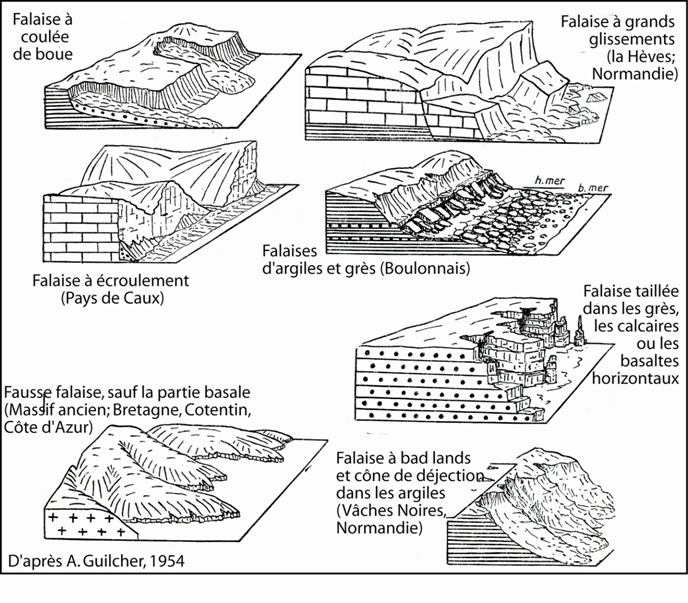 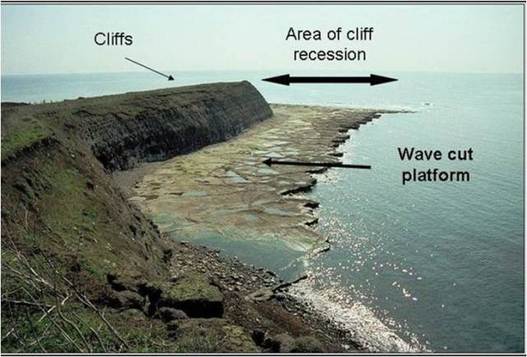  Typologie en fonction des conditions morpho-structurales
Atelier Falaises(4 sites)
3 types de falaises  SNO : conditions morpho structurales influençant la vitesse et les modalités d’évolution
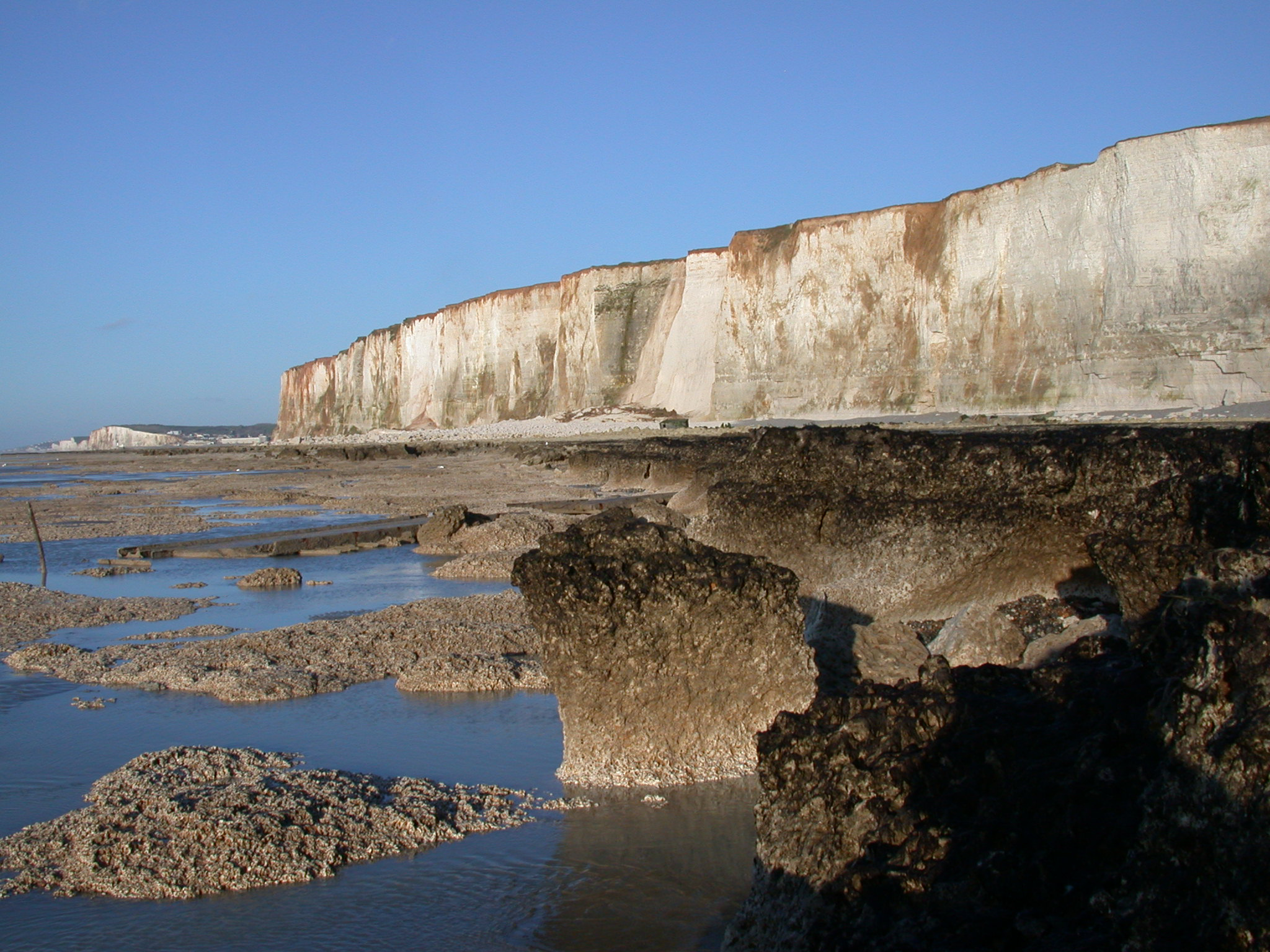 Flyschs  (Socoa)
 Craies (Ailly-Dieppe-Puys & Mesnil Val
 Argile et marnes (Vaches noires)
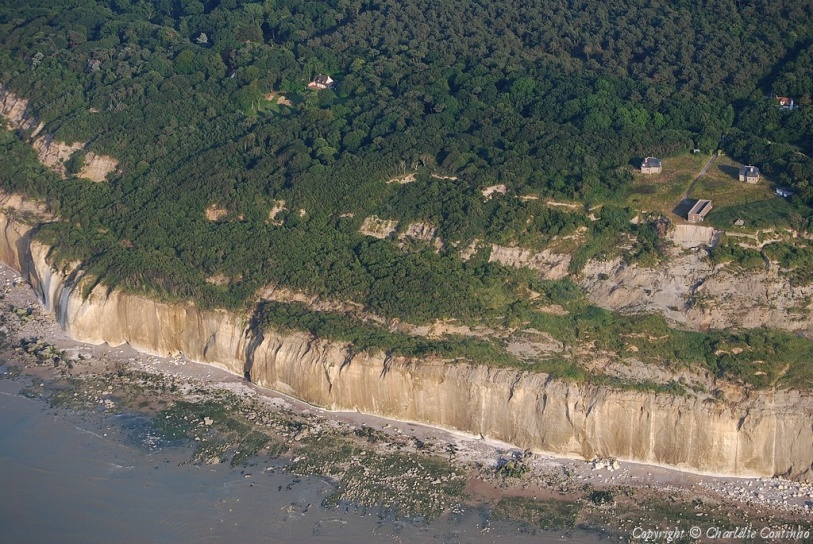 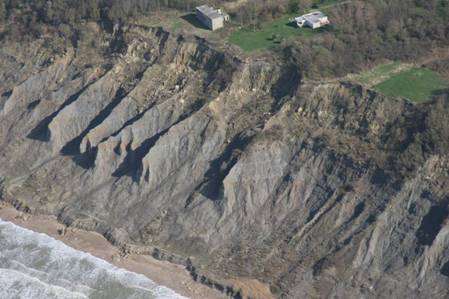 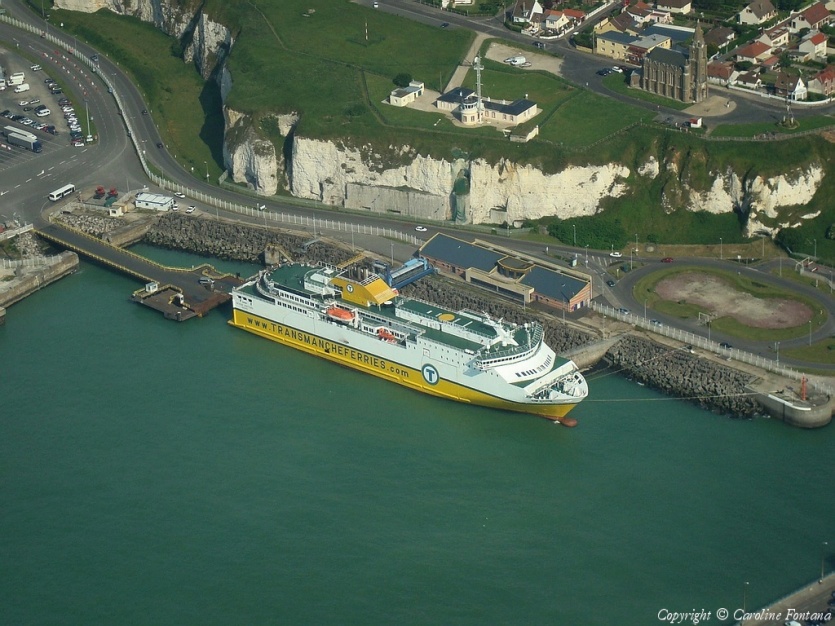 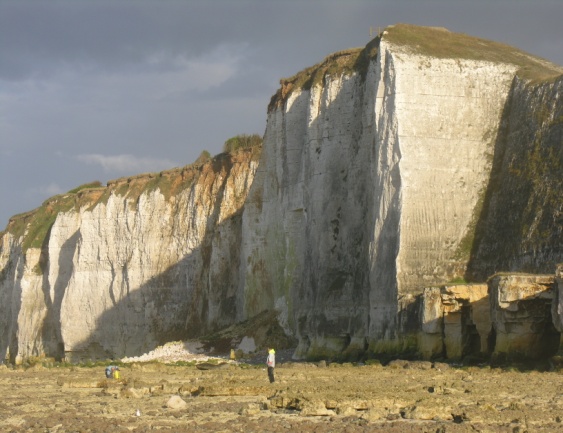 Atelier Falaises(4 sites)
Questions scientifiques : 
Vitesses et rythmes de retrait / taux d’ablation
Agents/processus (de prédisposition et externes –forçages-) responsables :
Atelier Falaises(4 sites)
Combinaison de facteurs marins et subaériens (ou continentaux)
 La part respective de chaque agent
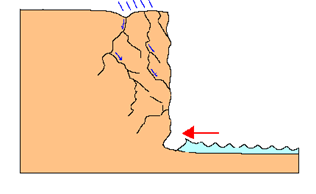 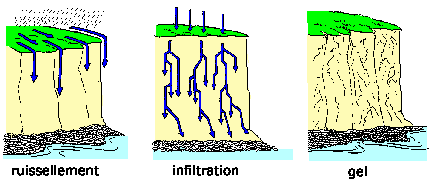 Actions continentales (subaériennes) :
Actions mécaniques , physico-chimiques et biologiques
Actions marines :
Actions mécaniques , physico-chimiques et biologiques
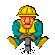 Actions anthropiques :
Exacerbation  ou atténuation
Atelier Falaises(4 sites)
Questions scientifiques : 
Vitesses et rythmes de retrait / taux d’ablation
Agents/processus (de prédisposition et externes –forçages-) responsables :      
déclenchement événements brutaux particulaires et de masse (écroulements, éboulements, glissements, …) 
évolution des coulées boueuses et du trait de côte
Atelier Falaises(4 sites)
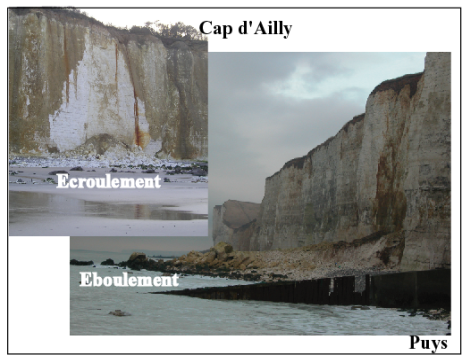 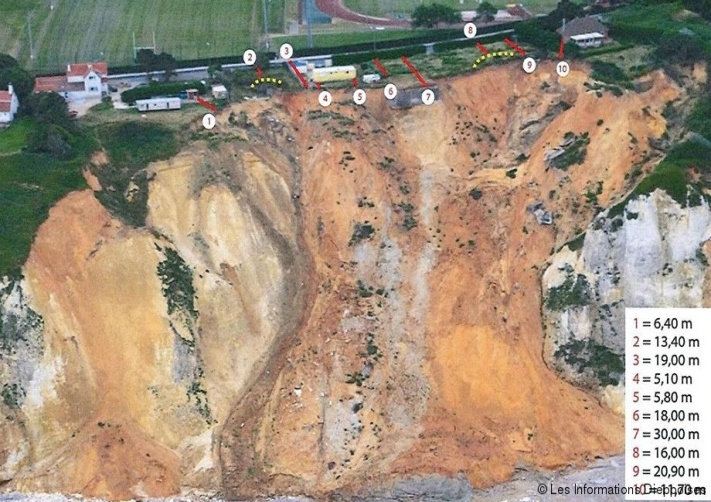 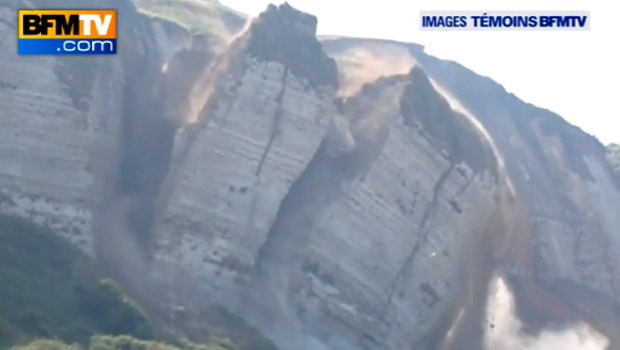 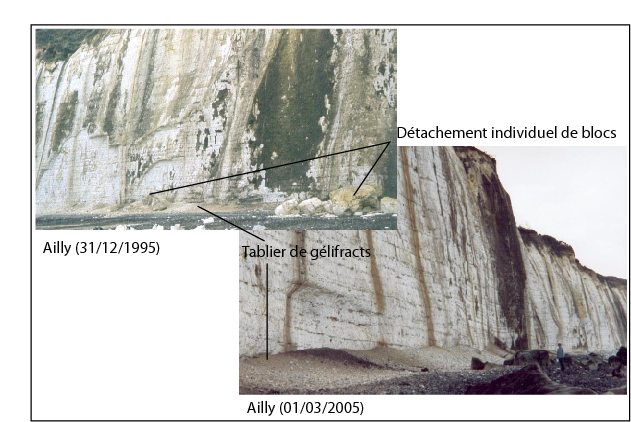 Atelier Falaises(4 sites)
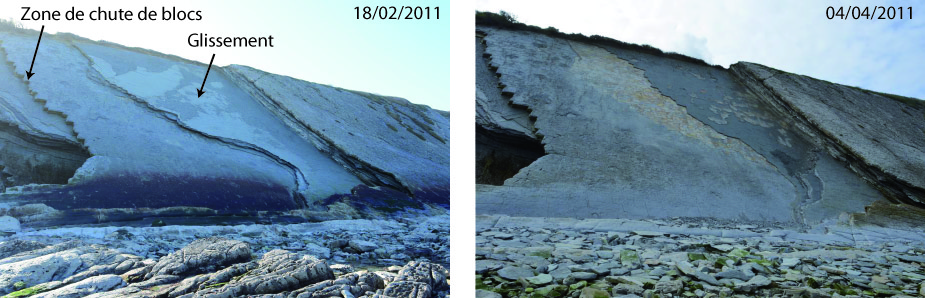 Atelier Falaises(4 sites)
Questions scientifiques : 
Vitesses et rythmes de retrait / taux d’ablation
Agents/processus (de prédisposition et externes –forçages-) responsables :      
déclenchement événements brutaux particulaires et de masse (écroulements, éboulements, glissements, 
évolution des coulées boueuses et du trait de côte
Replacer les vitesses actuelles dans un contexte historique
Atelier Falaises(4 sites)
‘Cycle’ d’évolution : définition des temporalités
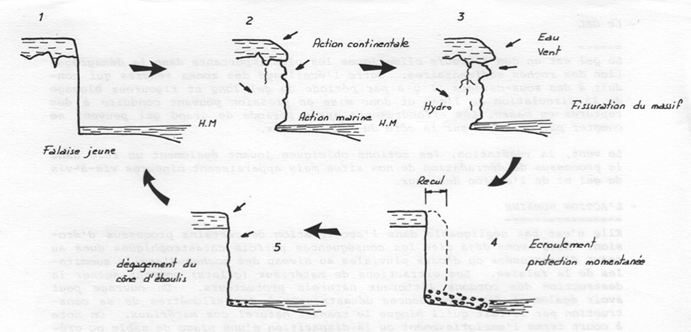  Replacer les vitesses actuelles dans un contexte historique
Atelier Falaises(4 sites)
Paramètres mesurés : 
Interne/prédisposition :
Topographie / morphologie fine du système falaises (versant et plateforme)
Caractéristiques physiques (rhéologie des matériaux)
Hydrologie (souterraine et surface)
Occupation du sol 
Forçages externes:
Conditions météo-marines (précipitations, températures, nappes, niveaux d’eau, état de mer)
Anthropique (i.e. épis, …)
Sismicité
Atelier Falaises(4 sites)
Méthodologies de suivi : 
Approche diachronique de l’évolution des formes (versant, plateforme et trait de côte) à différents pas de temps : de l’événementiel au pluri-séculaires
Approche géomorphologique, structurale et rhéologique (in situ & labo)
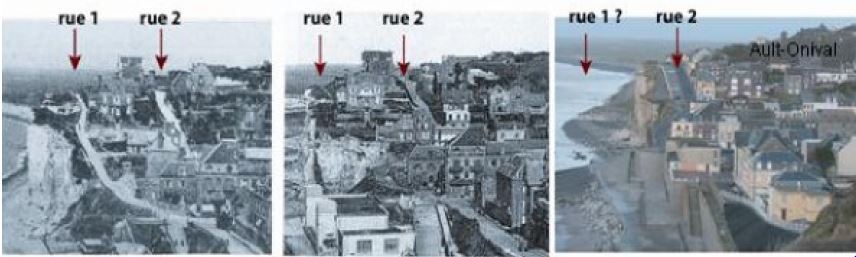 Evolution of coastline between 1902 and 2008 at Ault (from Costa).
Atelier Falaises(4 sites)
Instrumentation (recensement) : 
Mesures topographiques fines
Imagerie aérienne & spatiale, photogrammétrie, …
Complémentarité scanner : ALS, MLS, TLS
DGPS, Tachéo, niveau topo, …
Caméra en haut de falaise
Mesures des facteurs de prédisposition et de forçage
Capteurs de pression (niveaux marins, états de mer, ondes de chocs, nappes phrétiques, …)
Caméra en haut de falaise
Labo sédimento, mécanique des sols,
Utilisation des chroniques Météo-France, Shom, BDhydro…
Atelier Falaises(4 sites)
Compétences disponibles : 
Géomorphologie, géologie structurale
Climatologie
Géomatique, traitement de signaux 3D (Laser, …)
Géotechnique (méca, rhéo, …)
Compétences nécessaires : 
Traitement photogrammétrie (Mic Mac, Photo scan, …)
Hydrogéologue
Ecologue
Modélisateur (houles sur plateforme et pied de falaises, …)
Atelier Falaises(4 sites)
Besoins futur (à hiérarchiser) : 
Un site supplémentaire : Cap d’Agde (Médi…) ?
Bathymétrie multifaisceaux : Cap d’Ailly et VN (cf. Haliotis G. Maillet)
Plateforme (paléoforme) : mesures Be 10
Mesures de houle in situ
Couplage et continuité données petits fonds & terrestre
Approche statistique et modélisatrice
Atelier Falaises(4 sites)
Atelier Falaises(4 sites)
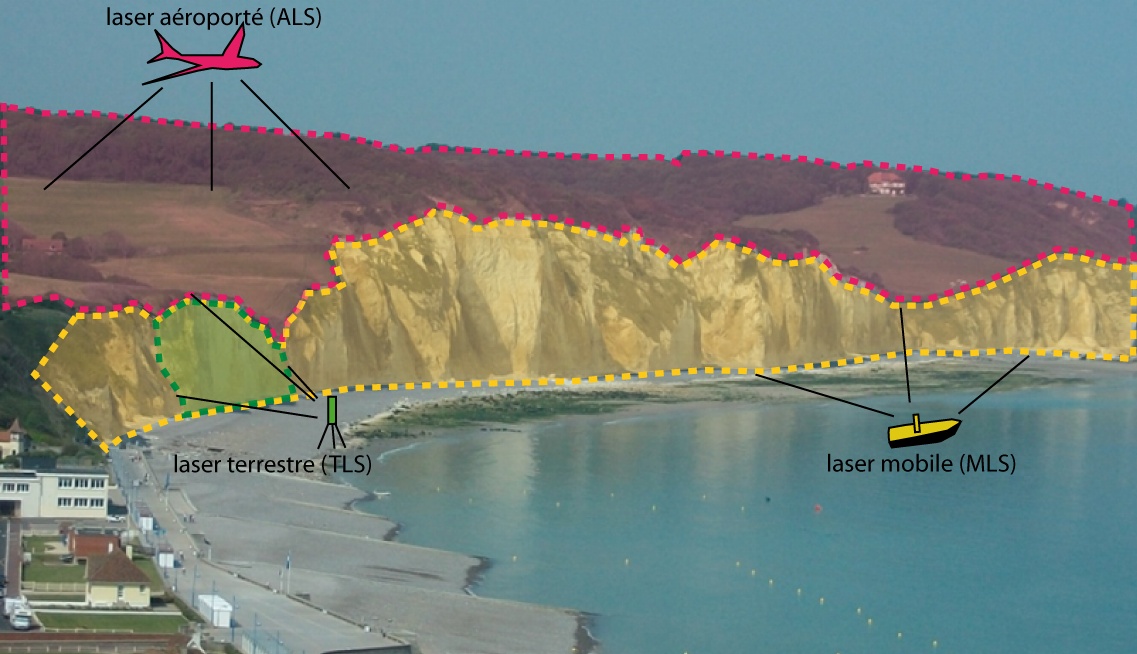